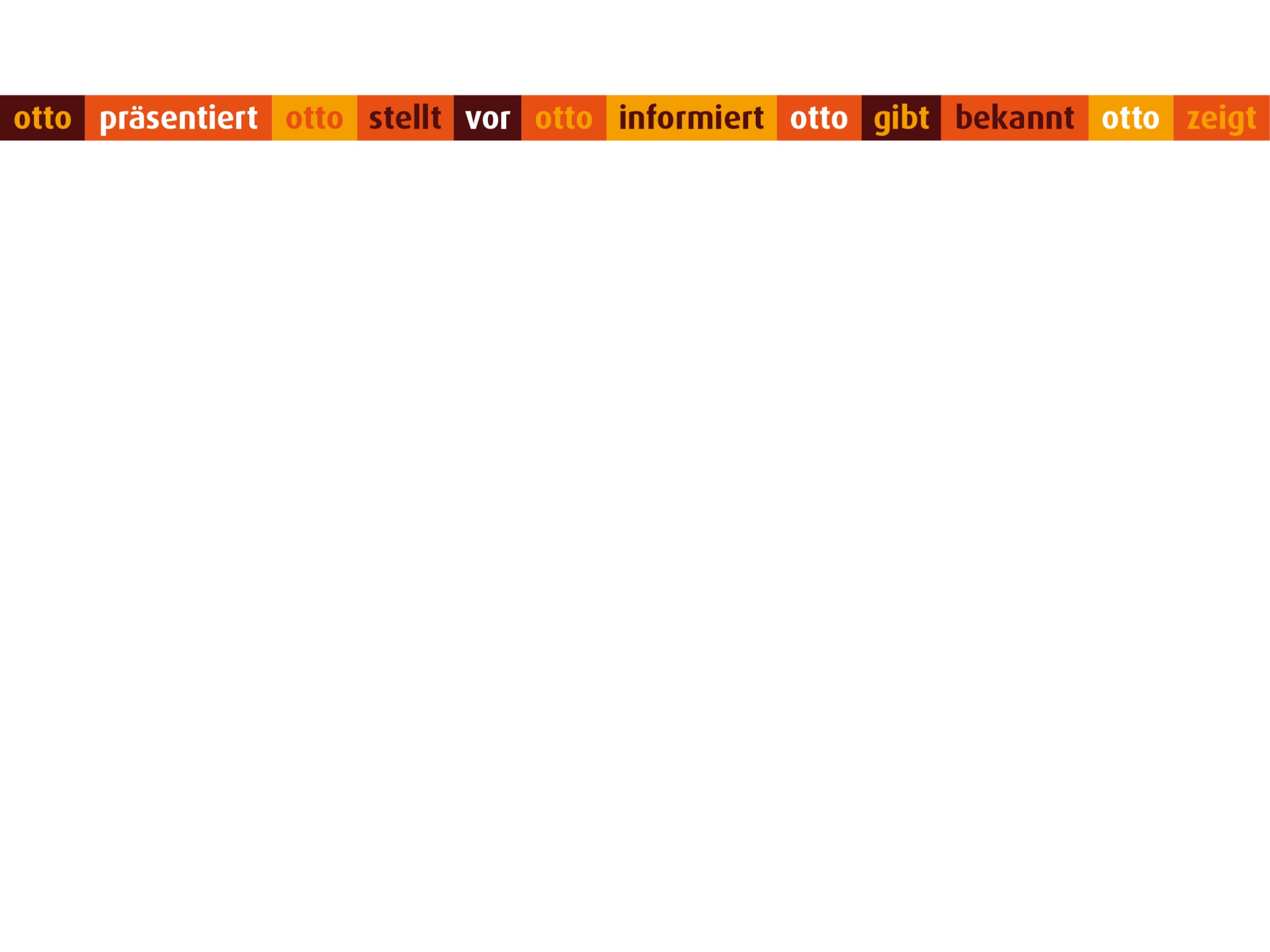 Digitalization in Magdeburg
马格德堡的数字化进程

German Business & Technology Forum
 on Industry 4.0
德国经济经济贸易论坛
Rainer Nitsche
雷纳•尼采 
Landeshauptstadt MagdeburgBeigeordneter für Wirtschaft, Tourismusund regionale Zusammenarbeit
Die strategischen Handlungsfelder und Maßnahmen:战略性行动领域和措施

Infrastruktur sicherstellen – den Breitband-Netzausbau vorantreiben
     基础设施建设的保障：宽带-网络扩容
Bis voraussichtlich Ende 2018 sollen alle Unternehmen, öffentliche Einrichtungen und Privathaushalte mit einem Breitbandanschluss von mindestens 50 MBit/s versorgt werden,
      至2018年底所有的企业和公共机构以及家庭的带宽应当达到50兆/秒
in Gewerbegebieten sollen Unternehmen im Rahmen des geförderten Breitbandausbaus mit 100 MBit/s versorgt werden,在工业区，企业应当在受资助的条件下达到100兆/秒
die vorgenannten Ausbauziele stellen Zwischenziele dar; im Zuge des aktuellen Netzausbaus ist sicherzustellen, dass durch Glasfaserausbau in Richtung Endkunden gigabitfähige Anschlüsse entstehen,上述网络扩容目标已经部分完成。 通过光纤扩容铺设已经可以到达终端用户
in Städten und Gemeinden besteht die Möglichkeit, an bzw. in öffentlich zugänglichen Plätzen und Räumen, kulturelle und touristische Applikationen auch über frei zugängliches WLAN zu nutzen, 在城市和乡镇的公共场所、文化和旅游景点实现免费的WLAN接入
Schulen sind im Rahmen des ganzheitlichen Breitband/-Infrastrukturausbaus (Breitbandförderung + ITN-XT) mit hochleistungsfähigen Zugängen an das Breitbandnetz angeschlossen.学校覆盖完全的宽带扩容（宽带+ITN-XT）
in Sachsen-Anhalt beheimatete, sichere Cloud-Infrastrukturen stellen sicher, dass eine Vielzahl innovativer Dienste durch Verwaltungen, Unternehmen und Privatanwender genutzt werden kann.
      在萨安州的落地的云服务基础设施给行政管理、企业和个人提供了更多的便利
Die strategischen Handlungsfelder und Maßnahmen:战略性行动领域和措施

2. Digitale Innovationen durch Vernetzung – Das Zusammenspiel von Wirtschaft und Wissenschaft stärken 
     通过网络化实现数字化创新-共同增强经济和科学的发展
Wir unterstützen ausdrücklich die Zusammenarbeit zwischen Unternehmen, Hochschulen und Forschungseinrichtungen, um so zügig Innovationsvorsprünge zu öffnen und zu nutzen.我们明确的支持企业、高校和研究机构的共同合作，以便促进创新新的飞跃
Wir unterstützen den Aufbau zukunftsweisender Forschungs- und Transferinfrastruktur zu Themen der Digitalisierung.我们也支持面向未来的的科研和可转化的数字化领域研究
Das Ministerium für Wirtschaft, Wissenschaft und Digitalisierung unterstützt den Aufbau eines vom Bundesministerium für Wirtschaft und Energie geförderten Kompetenzzentrums „Mittelstand 4.0“. 由州科技经济部和联邦经济和能源部共同支持的”中型4,0“项目
Wir fördern und begleiten das „Partnernetzwerk Wirtschaft 4.0“, um Wirtschaft, Wissenschaft, Kammern und Verbände auf dem Gebiet Wirtschaft 4.0 zusammenzubringen.政府资助的”网络合作伙伴“项目，就是为了资助经济、科研和团体围绕经济4.0领域开展合作
Im Rahmen eines Ideenwettbewerbs fördern wir regionale Digitalisierungszentren, die vor Ort neue Ideen aus Wirtschaft und Wissenschaft zusammenbringen und unsere Unternehmen bei der Entwicklung digitaler Innovationen und Geschäftsmodelle unterstützen.在地区数字化中心，实现了科技、经济和创新思维的有效的结合
Wir setzen uns für den Aufbau eines „Digital Innovation Hubs“ der Europäischen Union in Sachsen-Anhalt ein.欧盟的”数字革新紧线器“项目在萨安州试点
Die strategischen Handlungsfelder und Maßnahmen:战略性行动领域和措施

3. Innovation durch Wissensvorsprung – Stärkung von Forschung und Entwicklung通过科研的创新-增强科研和发展
Digitale Innovationen „Made in Sachsen-Anhalt“ sowie Anpassung bestehender und Entwicklung neuer Geschäftsmodelle stehen im Fokus der neu ausgerichteten F&E-Förderung in Sachsen-Anhalt. 数字创新“萨安州制造“ 以及对现有商业模式的更新都受到政府F&E-Förderung的资助
Mit dem Innovationsassistenten unterstützen wir die Beschäftigung junger IT-Absolventen in kleinen und mittleren Unternehmen. 在创新助手的支持下，帮助IT大学毕业生选择中小企业就业

4. Innovative Startups motivieren und begleiten鼓励和陪伴创新创业
Wir unterstützen Startups mit innovativen und technologieorientierten Geschäftsmodellen in ihrer Gründungs- und Wachstumsphase. Dafür stellen wir eine auf die Bedürfnisse zugeschnittene Beratungs- und Gründungsinfrastruktur zur Verfügung.我们支持和各类创新和科技商业模式的建立和成长。对此，我们提供每一步的咨询和基础结构的帮助
Wir begleiten und fördern den Aufbau von Coworking-Spaces.我们资助共用办公场所的项目
Die strategischen Handlungsfelder und Maßnahmen:战略性行动领域和措施

5. Innovation durch Querdenken und Vernetzen: die IT- und Kreativwirtschaft als Innovationstreiber stärken 
    通过交互思维和联网：增强IT和创新经济的作为创新的动力
Wir werden die hohe Dynamik der IT- und Kreativwirtschaft noch stärker nutzen und die Bereiche bis 2020 als Ideengeber und Innovationsmotor für die Wirtschaft des Landes etablieren.至2020年，我们都会把州的经济活力定位在IT和创新经济方面
Mit Cross-Innovation unterstützen wir den Einsatz digitaler Kreativleistungen im Innovationsgeschehen und vernetzen so die IT- und Kreativwirtschaft Sachsen-Anhalts gezielt mit dem Mittelstand im Land.以交互创新方式，我们把数字创新经济作为中小企业的发展的新增长
Mit dem Innovationsgutschein "Digital Innovation" unterstützen wir kleine und mittlere Unternehmen bei der Entwicklung neuer innovativer Produkte, Dienstleistungen, Produktionsverfahren und Geschäftsmodelle, die auf digitalen Technologien basieren.
      通过“数字创新”证书，我们帮助中小企业在研发新产品、服务或者生产以及商业方面，推动广泛应        用数字科技
Die strategischen Handlungsfelder und Maßnahmen:战略性行动领域和措施

6. Ausbildung und Infrastruktur an den Hochschulen – bedarfsgerecht, digital und zukunftsfähig gestalten职业教育和高校基础设施-根据需要、数字化或和面向未来
Wir stehen für eine weiterhin zukunftsfähige IT-Ausbildung an den Hochschulen Sachsen-Anhalts.在州的高校里继续增强对IT领域的职业培训
Wir setzen uns für eine hohe Qualität und große Nähe zur Wirtschaft in Forschung und Lehre in der Informatik ein. 在研究领域增强与经济的紧密结合和增加计算机领域的师资
Wir unterstützen die Bereitstellung einer vernetzten und kompatiblen IT-Infrastruktur sowohl in als auch zwischen den Hochschulen 我们也支持高校间的IT基础设施建设和联网

7. Standortattraktivität steigern und IT-Investitionen heben
   地区吸引力和 IT投资的提高
Wir stärken das Land als innovativen IKT-Standort und bieten Investoren die besten Rahmenbedingungen für ihr Ansiedlungsvorhaben in Sachsen-Anhalt. 我们增强对数字创新领域的支持力度，对投资者提供最好的落户条件
Mit der Öffnung der Investitionsförderung (Gemeinschaftsaufgabe „Verbesserung der regionalen Wirtschaftsstruktur“) für digitale Technologien bieten wir attraktive Anreize zur Investition am Standort Sachsen-Anhalt. 伴随开启投资资助项目，我们队数字经济提供更优的支持
Die strategischen Handlungsfelder und Maßnahmen:战略性行动领域和措施

8. Digitalisierungsprozesse im Handwerk, Handel und Tourismus vorantreiben 数字化进程在手工艺、商业和旅游业的推动
Wir stärken Handwerk und Handel als wichtige Standortfaktoren in Sachsen-Anhalt. Dabei werden wir die Entwicklung neuer innovativer Geschäftsmodelle unterstützen.我们对手工业和商业发展新的创新商业模式予以支持
Wir unterstützen Pilot- und Modellprojekte für einen Tourismus 4.0. 我们为旅游业提供领军项目“旅游业4.0”

9. Vertrauen in die Digitalisierung stärken – IT-Sicherheit und Datenschutz 增强对数字化的信任-网络安全和数据保护
Wir sensibilisieren und begleiten die sachsen-anhaltischen Unternehmen im Rahmen von Veranstaltungen zum Thema IT-Sicherheit.我们陪伴萨安州企业了解网络安全
Wir fördern die Beratung kleiner und mittlerer Unternehmen zum Thema IT-Sicherheit und Datenschutz. 我们资助中小企业在网络安全和数据保护方面的咨询
Die strategischen Handlungsfelder und Maßnahmen:战略性行动领域和措施

10. Wandel der Arbeitswelt – Chancen bei Bildung und Qualifizierung nutzen 工作的变迁-教育和提升的机会
Wir setzen uns für die frühzeitige Vermittlung digitaler Kompetenzen auf sämtlichen Bildungsstufen ein.我们提早为数字化提供相应的教育
Wir werden unsere kleinen und mittleren Unternehmen stärker für die Erfordernisse digitaler Arbeitswelten sensibilisieren, beraten und bei Weiterbildungsmaßnahmen unterstützen.我们对中小企业数字化提供咨询和职业教育的全方位服务
Wir befürworten einen Mentalitäts- und Kulturwandel hin zu mehr digitalem Selbstbewusstsein: Daten sind der Grundbaustein künftiger Wertschöpfung.我们支持各种自觉的转化，数据将是未来的价值基础
Digitalisierung aus Sicht der Unternehmen 企业眼里的数字化
+	Verbesserung der Zusammenarbeit mit externen Partnern,增强与外部合作伙伴的合作
+ 	Effizienzsteigerung unternehmensinterner Prozesse 企业内部效率的提高
+ 	Wachstumssteigerungen 成长增加
+ 	Steigerung der Innovationstätigkeit 创新增强
+ 	Erleichterung des Zugangs zum Endkunden简化与最终用户的渠道

-	Unterversorgung mit Breitband  宽带的供给不足
-	hoher Investitionsbedarf und zu hoher Zeitaufwand 投资和成本高
- 	fehlende, verlässliche Standards 缺乏可靠的标准
- 	Datenschutz- und Datensicherheitsfragen 隐私和数据安全问题
- 	Fachkräftemangel 技术人员的短缺
Digitale Wirtschaft als Treiber Digitalisierung 数字经济作为数字化的动力

Standortindex DIGITAL: 数字化城市的世界排名
6. Platz im Vergleich der international zehn wichtigsten Standorte der Digitalen Wirtschaft hinter den USA, Südkorea, Großbritannien, Finnland und Japan 世界数字经济发展前十位的国家，德国居于第6位，位列美国、韩国、英国、芬兰和日本之后
Markt (Angebot und Nachfrage, Umsätze und Exporte)市场（需求、营业额和出口）
guter Marktzugang national/international  für den Vertrieb von Produkten und Services
     在产品营销和服务领域能够提供更好的国内/国际市场接入
Hohe Nachfrage nach ITK-Produkten und Wachstum IKT-Umsätze 数字经济需求高、增长快
Anteil am weltweiten Umsatz 4% (USA 30%, China 12,2%, Japan 6,2%) 占世界数字经济总额的4%（美国30%，中国12.2%，日本6.2%）
Exportanteil IKT-Gütern und Dienstleistungen ist mit 9% schwach ausgeprägt (Rang 9) 数字创新经济的产品和服务占9%
Infrastruktur (technische Infrastruktur und wirtschaftspolitische Rahmenbedingungen) 基础设施（技术的基础设施和经济的框架条件）
starke Kooperation/Vernetzung der digitalen Wirtschaft mit traditionellen Branchen (Rang 1)将传统经济与数字经济紧密结合（排名第一）
Breitbandinternetversorgung gut (Rang 4), jedoch deutlicher Nachholbedarf bei Glasfasernetzen 宽带基础设施建设（排名第四）， 但是因为是光纤一步到位，所以还有赶超的潜力
Fachkräfteverfügbarkeit (Rang 9) 专业人才可用性（排名第九）
Regulatorische Rahmenbedingungen schneller an Digitalisierung anpassen（Rang 7 ）地方政策迅速调整（排名第七）
Digitale Wirtschaft als Treiber Digitalisierung数字经济作为数字化的动力
Nutzung (Nutzungsintensität digitaler Technologien, Produkte und Services) 应用
Offenheit der Unternehmen für IKT-Technologien hoch (Rang 2) 企业应用数字创新科技（排名第二）
Nutzungsintensität Privatpersonen im Bereich E-Commerce hoch (Rang 2), Social Media (Rang 8) und Online-Banking (Rang 7) 个人在网络经济应用强度（排名第二）
IKT-Einsatz und Verwaltungseffizienz (Rang 4) 数字经济的管理效率（排名第四）
Offenheit der Verwaltung für moderne IKT-Lösungen (Rang 8) 行政管理为数字化创新经济解决办法的诚意度（排名第八）
Stärken und Schwächen des Standorts Deutschland 德国的优劣式
Stärken 优势
Markzugang: Möglichkeit Produkte und Services national und international zu vertreiben
      市场准入：国内国际市场的便利
Hohe Nachfrage nach ITK-Produkten und Wachstum IKT-Umsätze 对数字经济需求大，增长快
Starke Vernetzung der ITK-Branche mit anderen Wirtschaftsbereichen 与其他经济领域交叉大
Innovationsfähigkeit – ITK-Branche mit höchster Innovatorenquote im Branchenvergleich 具有最高的创新比例
Schwächen 弱势
Fehlende Verfügbarkeit von Fachkräften und mangelnde Technikbegeisterung (MINT) 专业人员的缺乏
Verbesserungsbedarf bei Netzinfrastruktur 有待改善的基础设施
Regulatorische Rahmenbedingungen zügig an digitale Anforderungen anpassen 地区政策调整的灵活性不够
Fehlen erfolgreicher Start-up-Szene 缺乏有效的初创平台
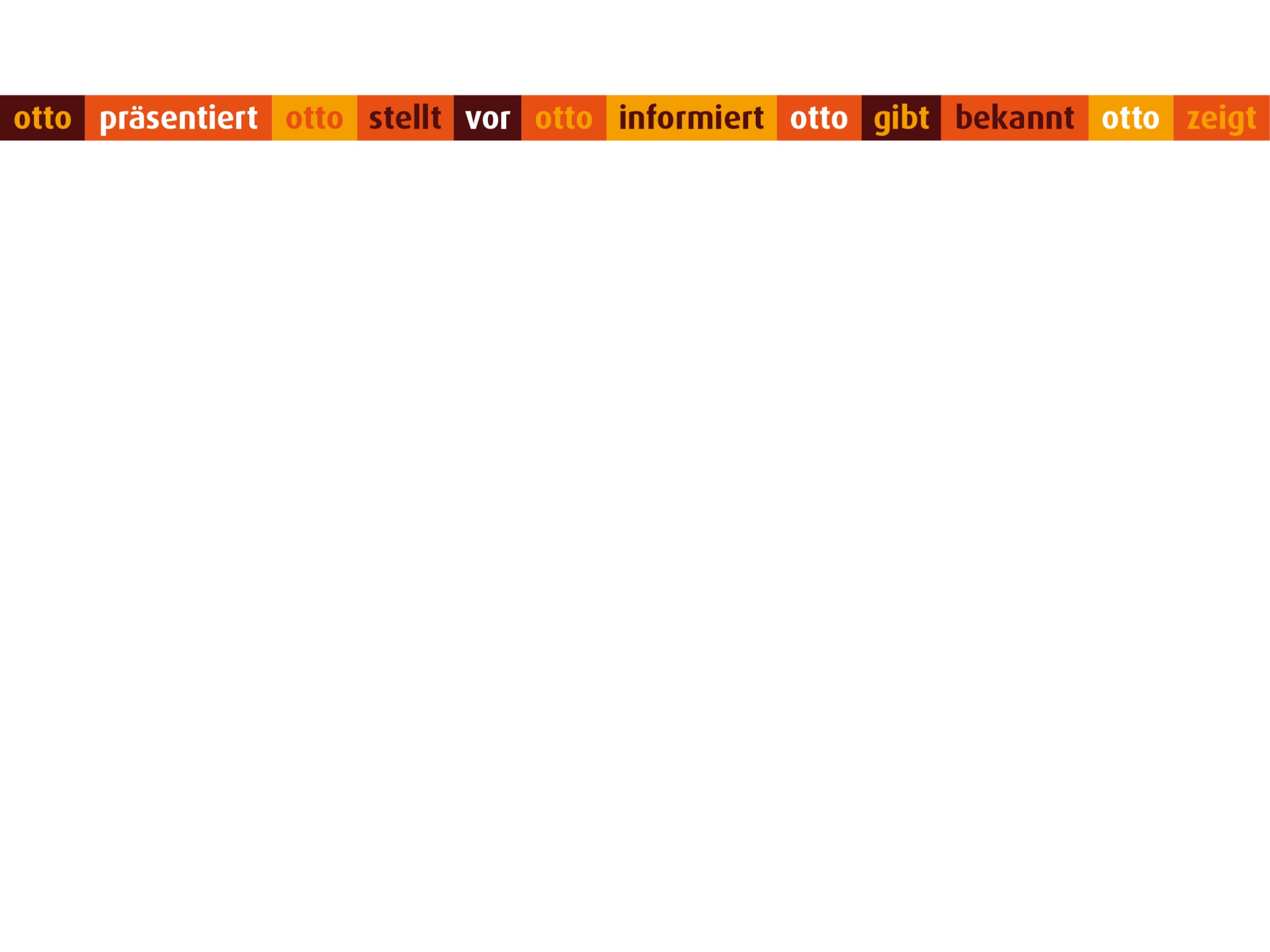 VIELEN DANK!
非常感谢
Rainer Nitsche
雷纳 尼采 
Landeshauptstadt MagdeburgBeigeordneter für Wirtschaft, Tourismusund regionale Zusammenarbeit
马格德堡经济、旅游和地区合作